В организме, что у нас,
Как для здания каркас?
    Что внутри нам помогает,
Став опорою для нас?
Опорные системы 
живых организмов
Скелет – опора 
организма
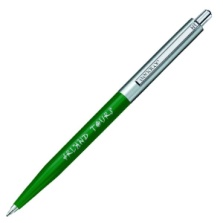 Скелет-это
(от греч. skeletos, — высохший),
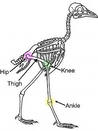 Скелет – это совокупность твёрдых тканей в организме животных и человека, придающих телу опору и защищающих его от механических повреждений.
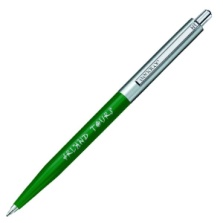 Функции опорных систем:
обеспечивают организму характерную форму тела.
служат его каркасом, устойчивым к сжатию.
предохраняет организм от различных повреждений.
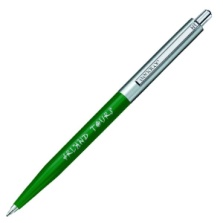 Цель: 
рассмотреть, что живые организмы не  могут существовать без скелета
изучить особенности строения, 
многообразие 
 роль этой системы для живых существ
Экскурс в
 историю
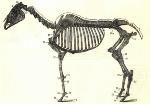 Демокрит
Древнегреческий философ
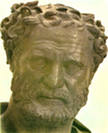 Собирал остатки скелетов, посещая кладбища.
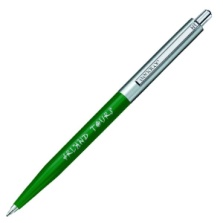 Клавдий Гален
Древнеримский врач и естествоиспытатель
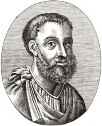 Совершил путешествие в Александрию, где изучал единственный целиком собранный скелет человека.
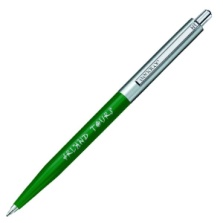 Андрей Везалис
(анатом)
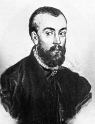 Под мраком ночи тайно крал трупы повешенных.
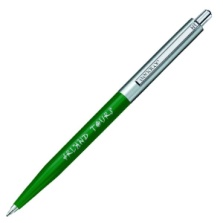 Иоганн Вольфганг Гете
Немецкий поэт и ученый
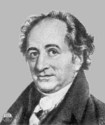 Описал строение скелета и его  роль в жизни организма
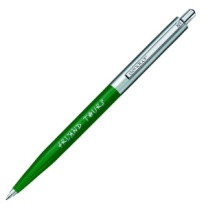 Петр (Романов) Первый
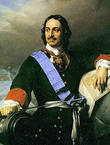 Покупал коллекции по анатомии
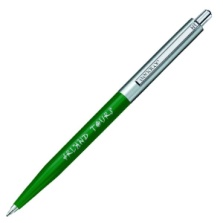 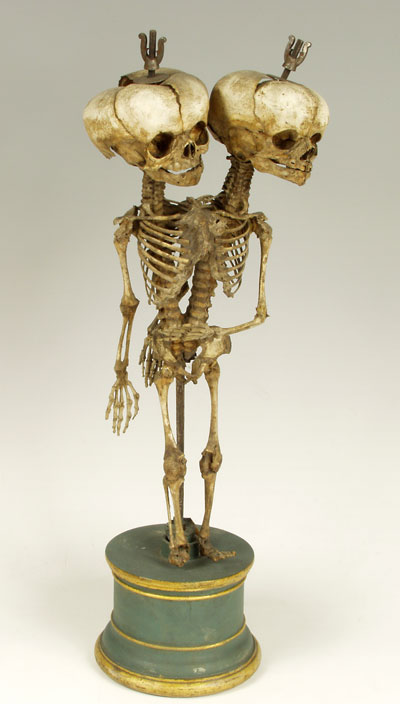 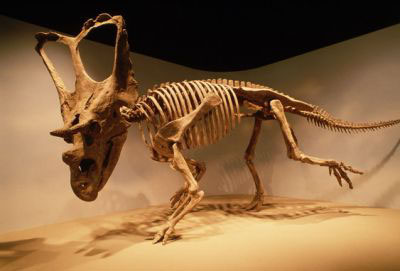 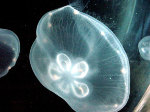 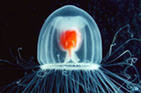 Тело медузы состоит из 95 % воды и 5 % сухого вещества
Проблемный вопрос
Как без скелета могут существовать протисты?
Гипотеза
Функции скелета у протистов выполняет мембрана
«Самое ценное для человека – его собственный опыт»
Цель: рассмотреть, что живые организмы не  могут существовать без скелета
СКЕЛЕТ
наружный
внутренний
раки
рыбы
ящерицы
птицы
собаки
человек
двустворчатые моллюски
брюхоногие моллюски
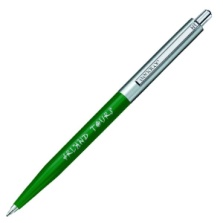 Наружный скелет
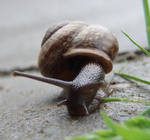 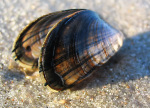 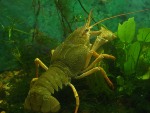 Линька - это
достаточно важный жизненный процесс раков.
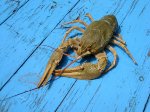 Внутренний скелет
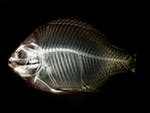 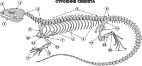 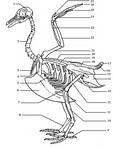 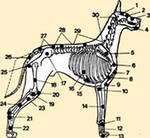 Скелет человека:
Скелет головы
Скелет туловища
Скелет конечностей
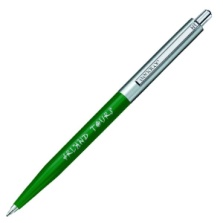 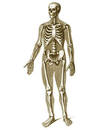 206
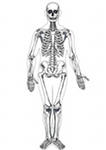 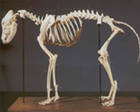 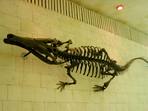 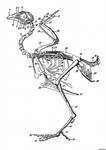 Соединения костей:
Неподвижные
Малоподвижные
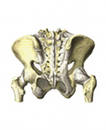 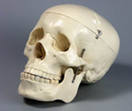 Подвижные - суставы
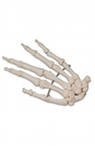 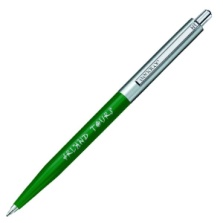 Задания
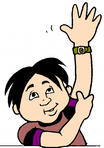 Живые организмы объединены в группы. Нет ли среди них лишних животных.
Улитка 
Краб 
Майский жук 
Рыба
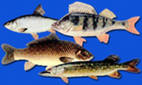 Живые организмы объединены в группы. Нет ли среди них лишних животных.
Голубь 
Кошка 
Окунь 
Рак
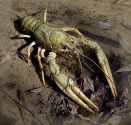 Живые организмы объединены в группы. Нет ли среди них лишних животных.
Кальмар 
Мидия 
Бабочка 
Краб
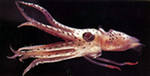 Живые организмы объединены в группы. Нет ли среди них лишних животных.
Ящерица 
Воробей 
Бабочка 
Лошадь
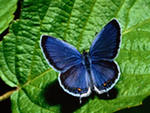 Выполнить задания:
№70 - 72
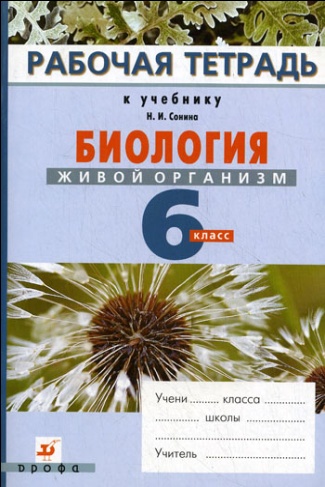 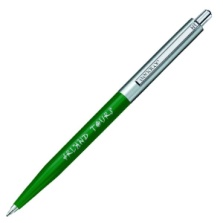 Задание на дом
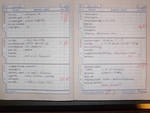 С.97-101,
 пересказ
Р.Т. №74-76
биология
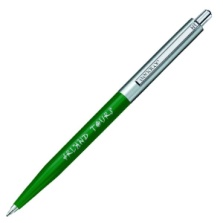